Describing me and others
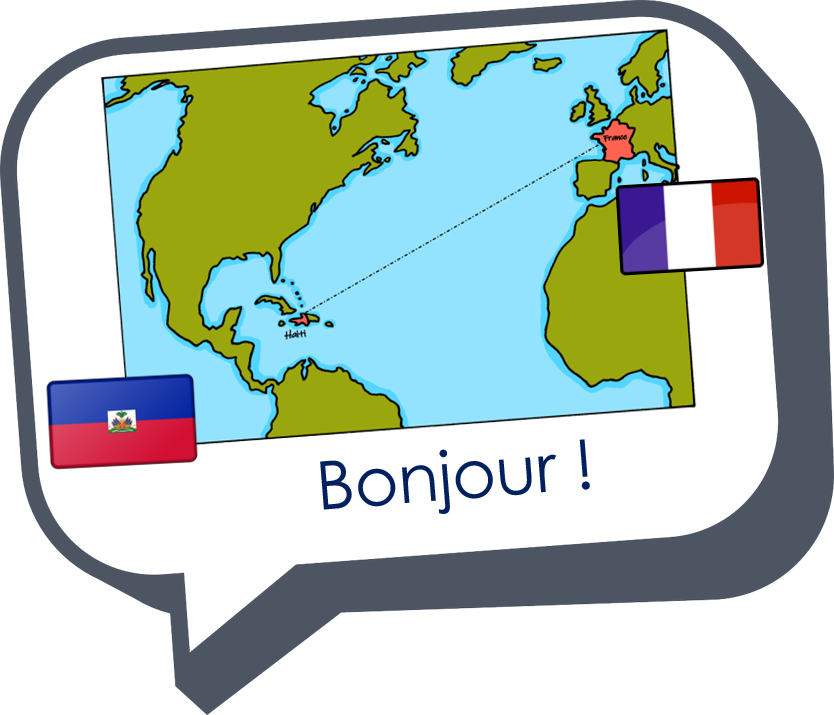 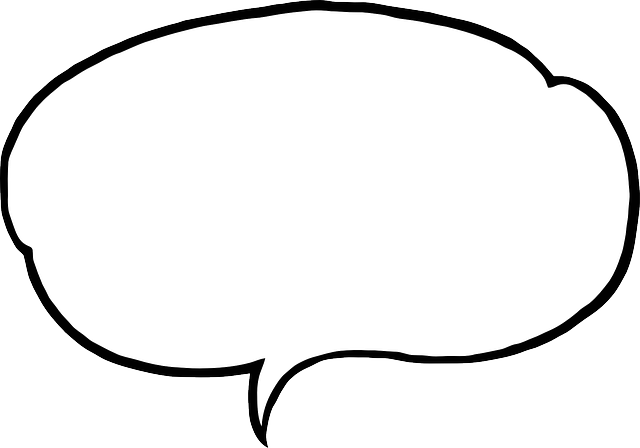 Lucas ?
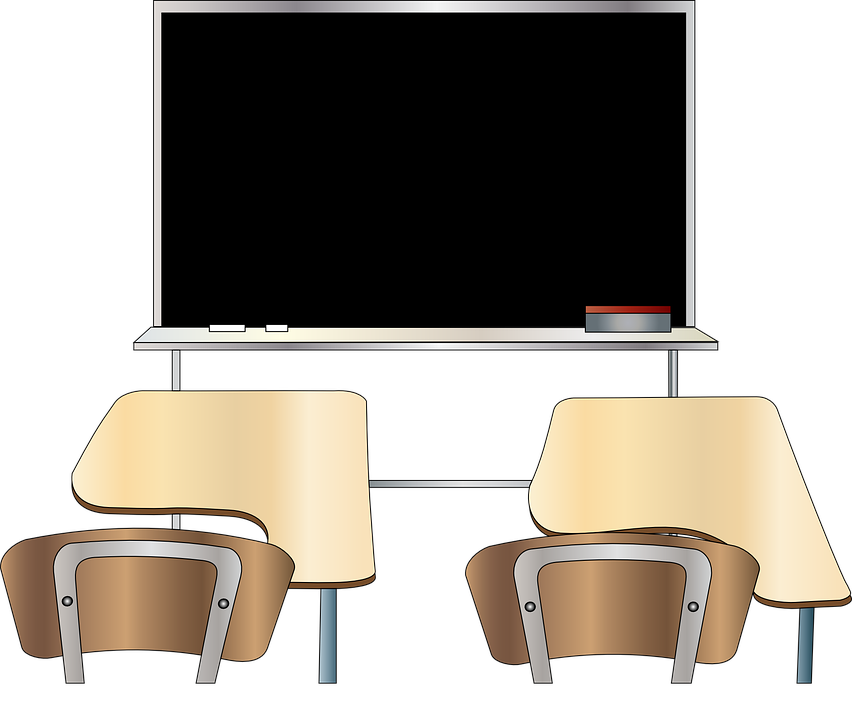 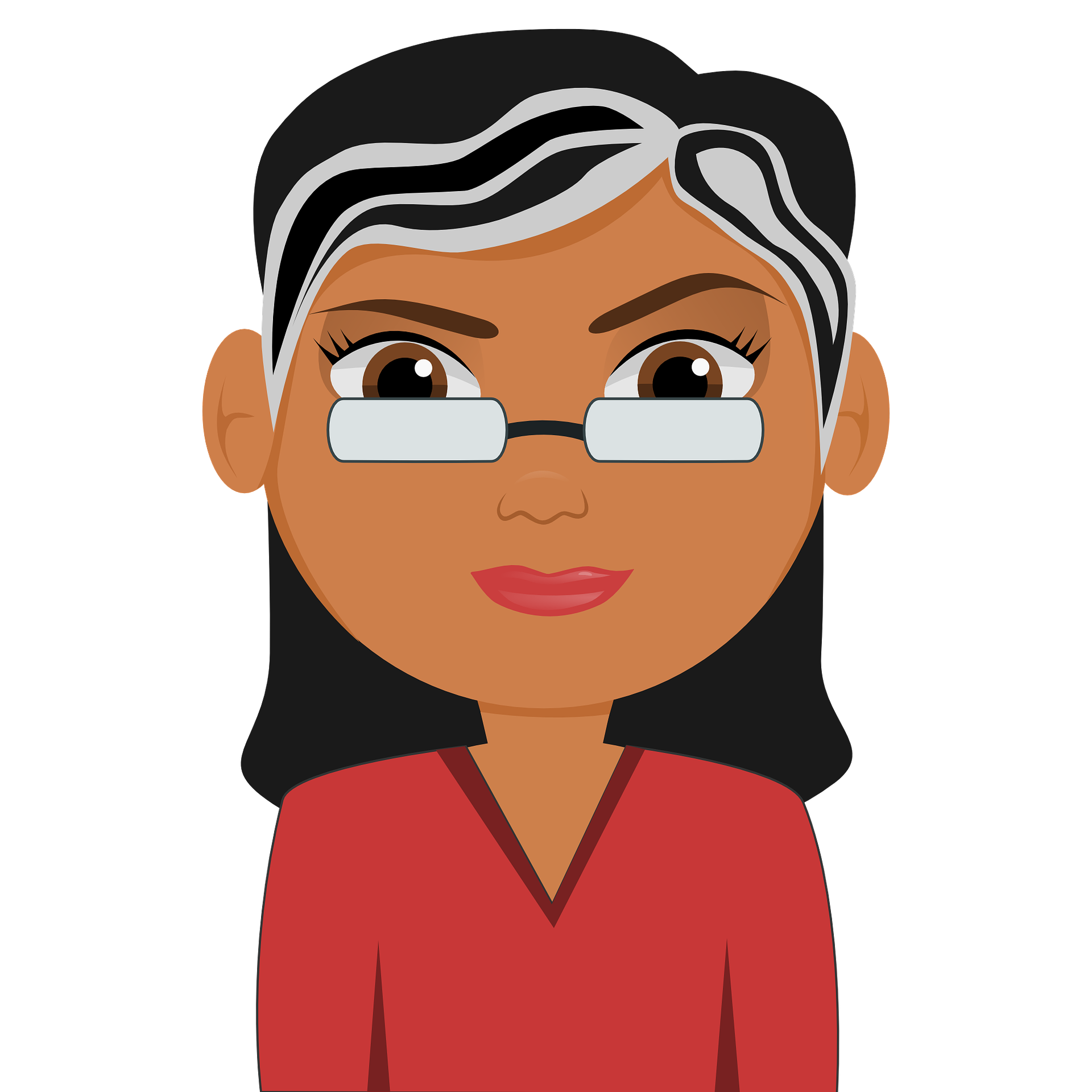 jaune
Follow ups 1-5
[Speaker Notes: Artwork by Steve Clarke. Pronoun pictures from NCELP (www.ncelp.org). All additional pictures selected from Pixabay and are available under a Creative Commons license, no attribution required.

Frequency of new words:
Phonics:  SFC (Silent final consonant) source word: petit [138] 
Vocabulary: Salut ! [2205] présent [216] absent [2016] je [22] il [13] elle [38] être [5] suis, est
Londsale, D., & Le Bras, Y.  (2009). A Frequency Dictionary of French: Core vocabulary for learners London: Routledge.

The frequency rankings for words that occur in this PowerPoint which have been previously introduced in these resources are given in the SOW and in the resources that first introduced and formally re-visited those words. 
For any other words that occur incidentally in this PowerPoint, frequency rankings will be provided in the notes field wherever possible.]
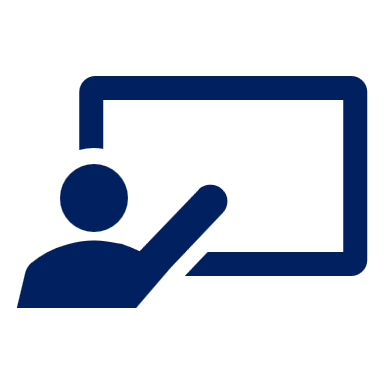 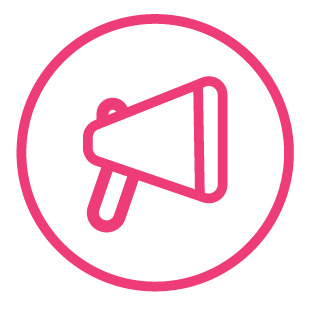 Follow up 1a
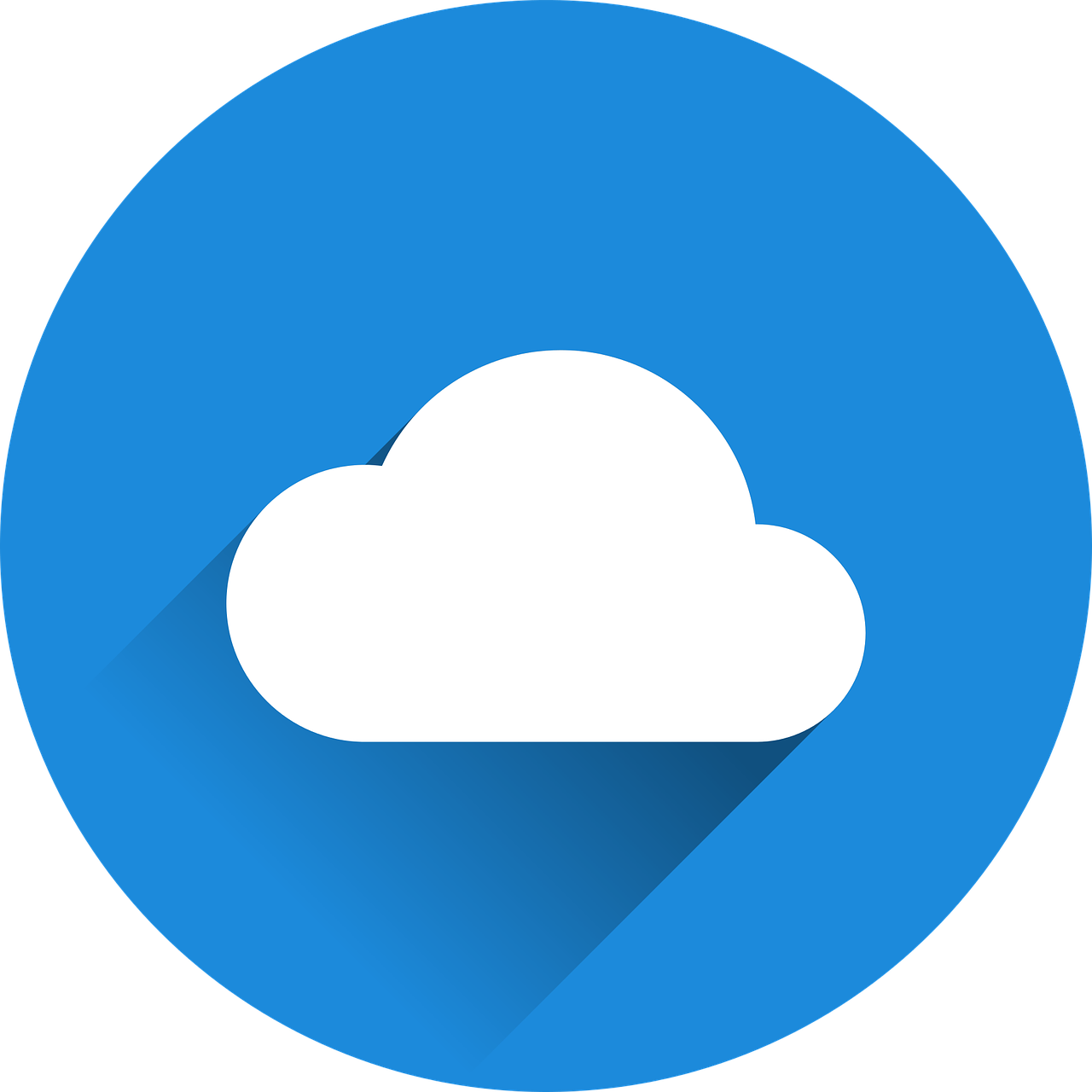 Prononce les mots.
mots
Say each word in French before it disappears.
vocabulaire
ici
présent
est
Salut !
être
je
suis
absente
il
là
elle
Bonjour !
[Speaker Notes: Timing: 5 minutes (two slides)

Aim: to practise spoken production and recall of this week and last week’s vocabulary.

Procedure:
1. Click to action the disappear animation on first word.
2. Pupils read the word aloud in French before it disappears.3. Continue for all 12 words.4. A further click brings back all of the words.  Click on each word hear to hear it pronounced. 5. Continue to the next slide.Note: if preferred, teachers could practise the pronunciation of each word by clicking on it before starting the disappear animations.]
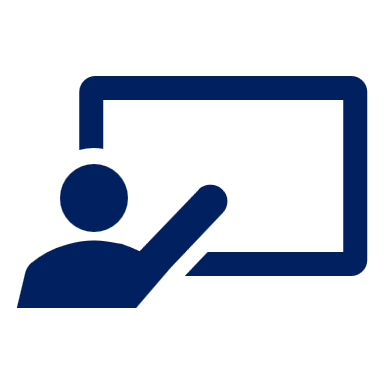 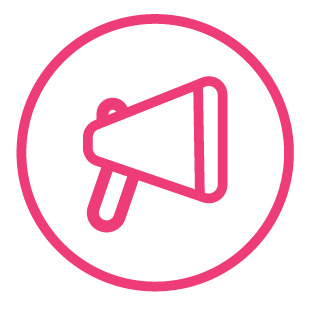 Follow up 1b
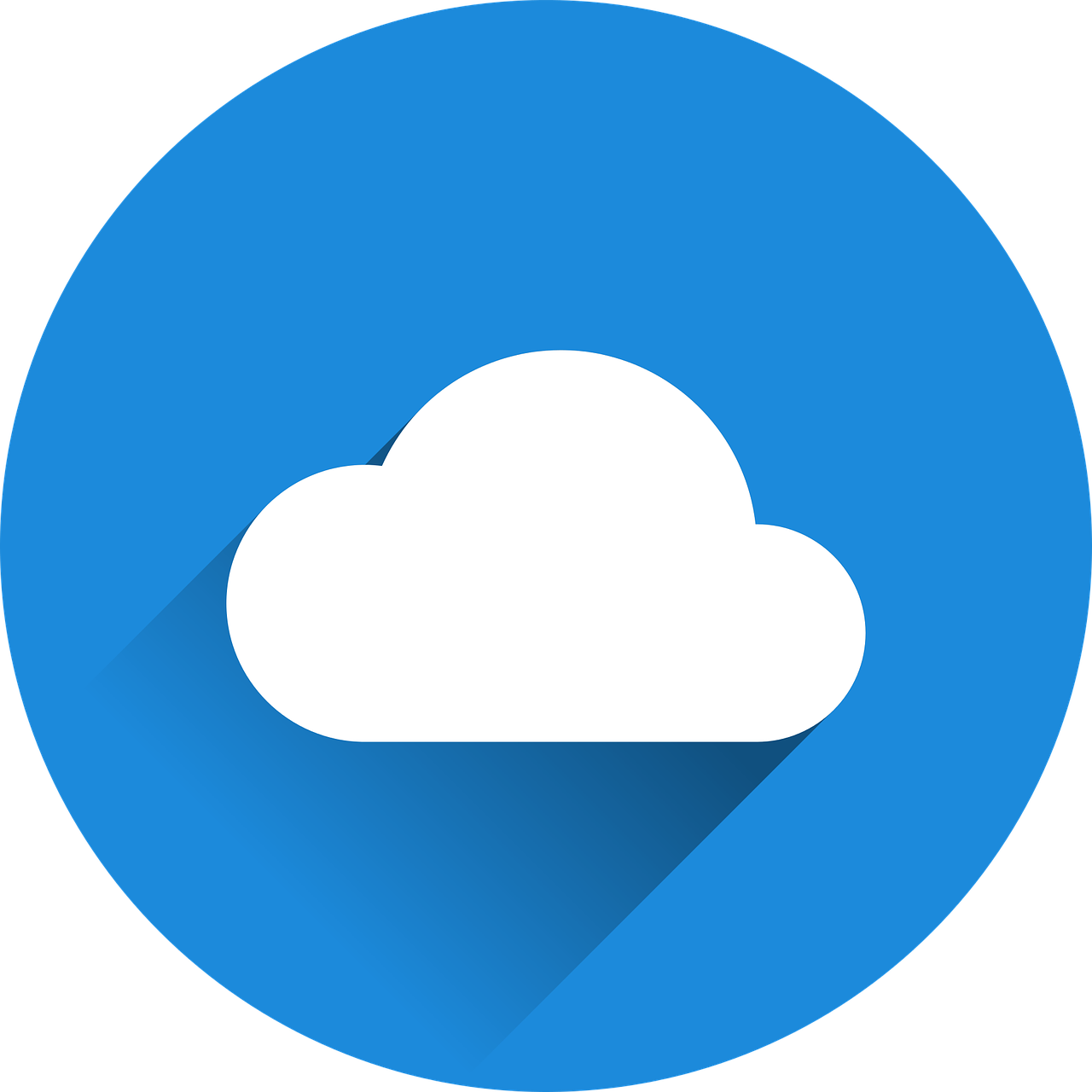 Parle en français.
mots
Say each word in French before the English word disappears.
vocabulaire
here
is
present (m)
Hi!
to be, being
I
am
absent (f)
he
there
she
Hello!
[Speaker Notes: Aim: to practise spoken production and recall of this week and last week’s vocabulary.

Procedure:
1. Click to action the disappear animation on first word.
2. Pupils translate and say the word in French before it disappears.3. Continue for all 12 words.4. A further click brings back all of the English words.  Click on each to hear the French word pronounced.]
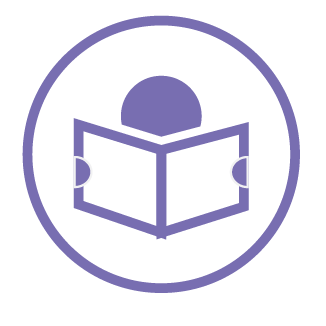 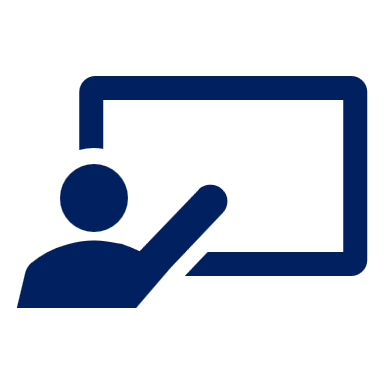 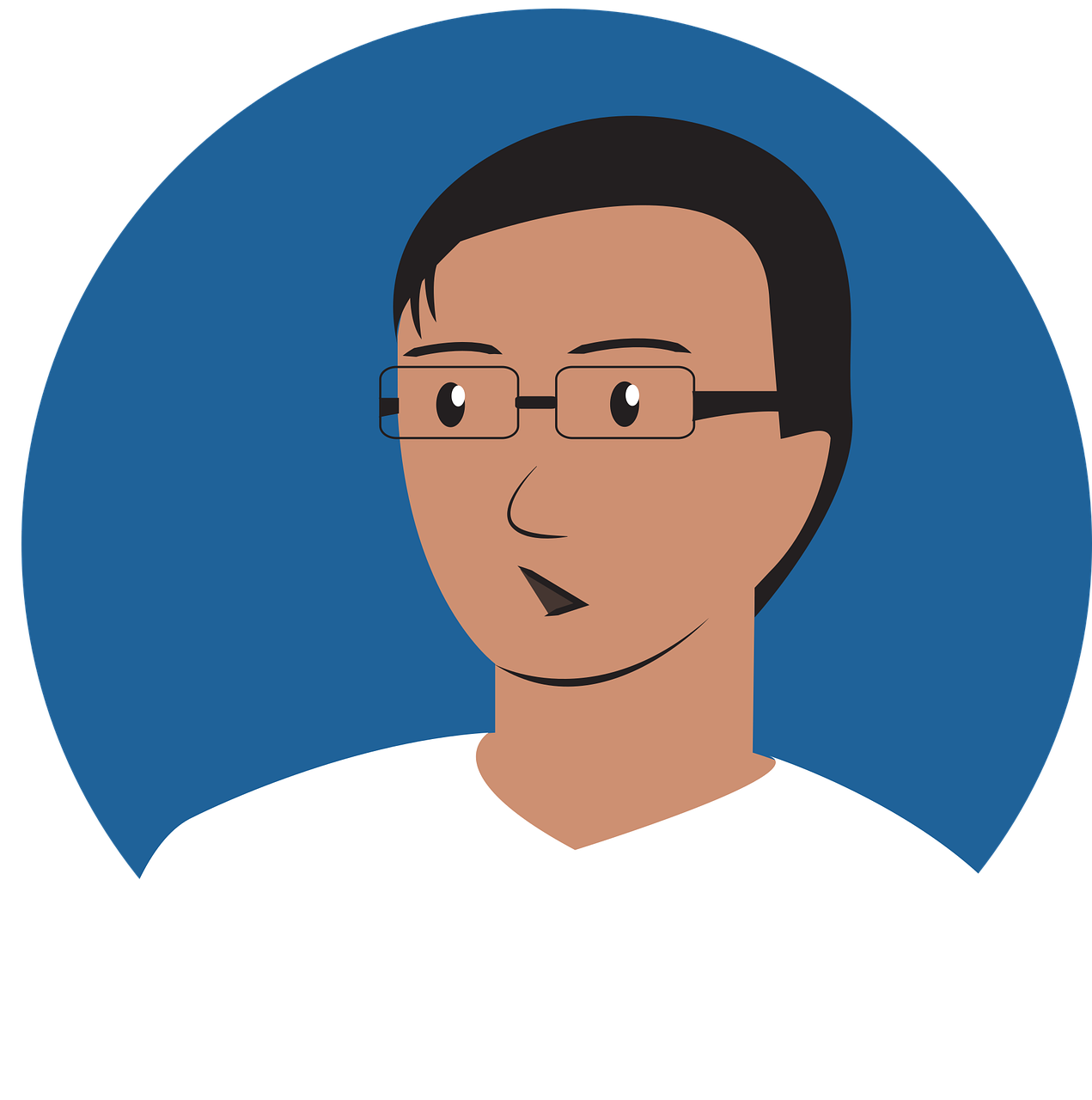 Lis le texte.
Follow up 2
After lunch, Monsieur Lemaire takes the register again.
lire
To whom does each English statement refer?
Pauline
Laure
1 I’m here.
2 He is there.
Lara
3 She is here.
4 She is absent.
Garice
Charles
Coralie
[Speaker Notes: Timing: 5 minutes

Aim: to practise written comprehension of this week’s new language.

Procedure:
1. Explain the task to pupils2. Elicit the first name from the whole class, to model the task.
3. Give pupils time to complete the questions.
4. Elicit answers from the class and click to reveal the correct names.]
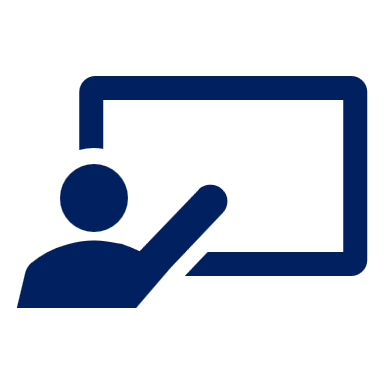 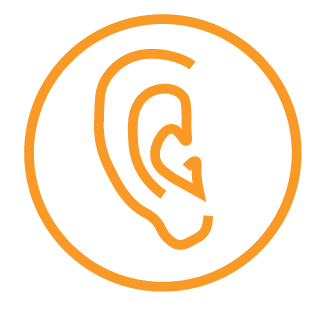 Écoute.
Follow up 3
Bonjour !
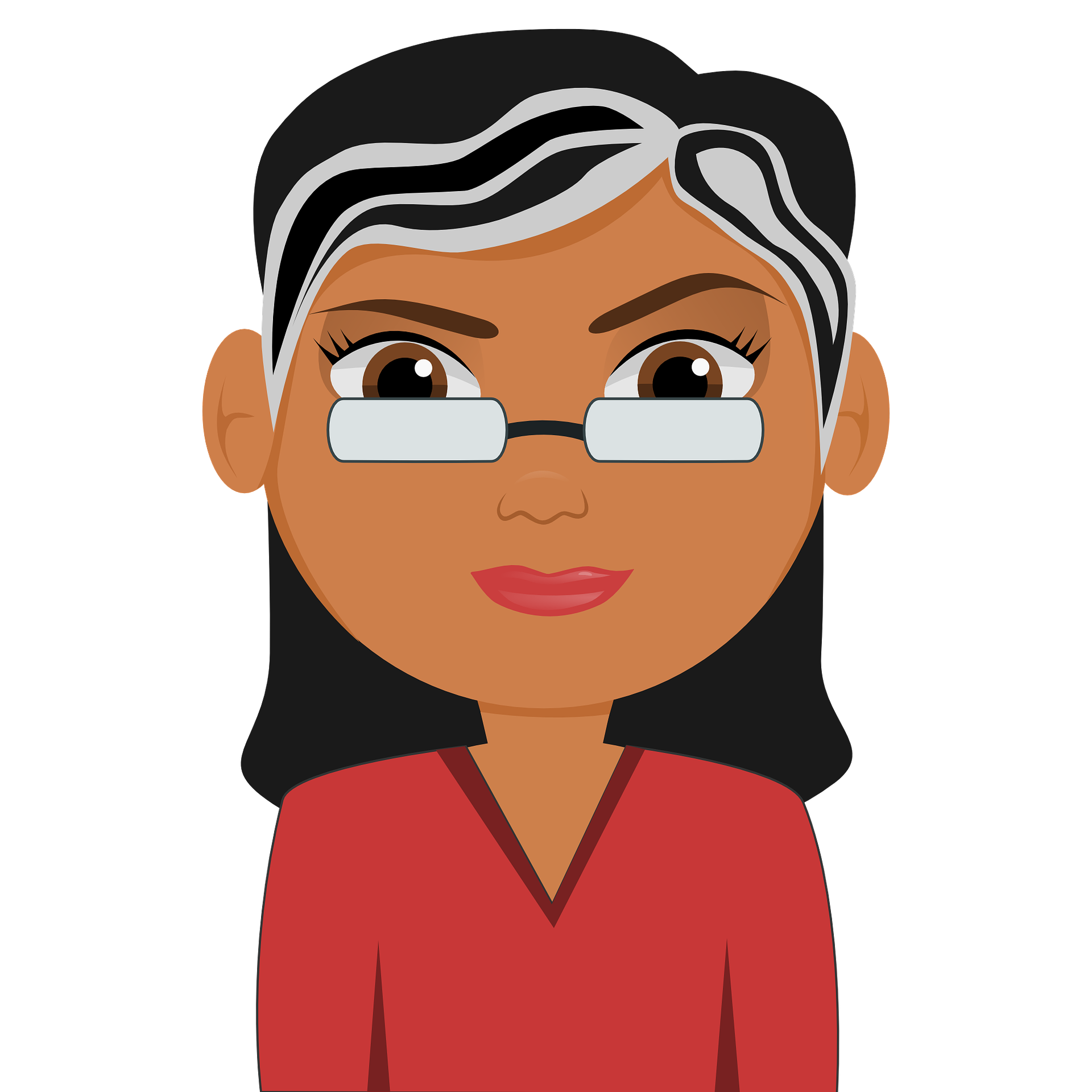 Salut !
écouter
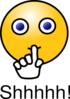 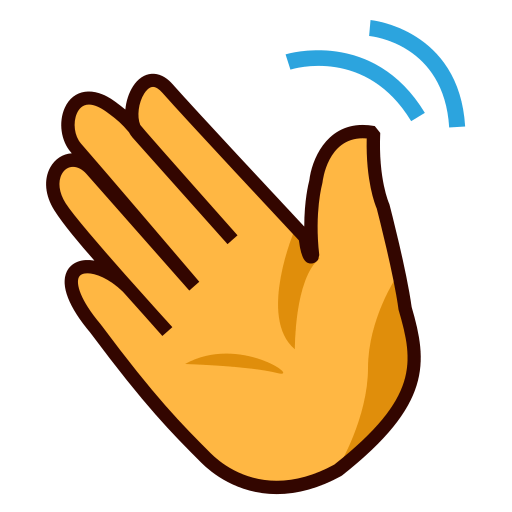 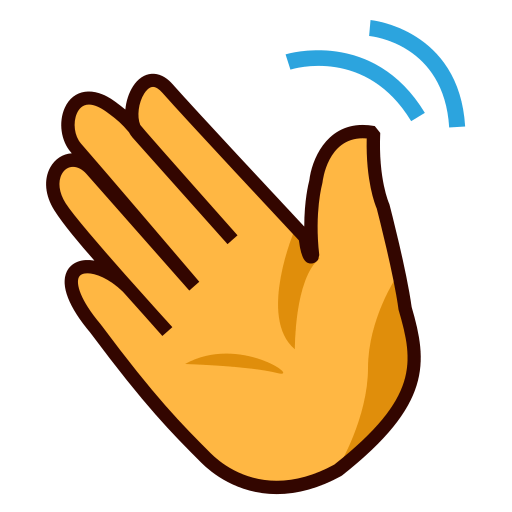 Bonjour ! (Hello!) is more formal than Salut ! (Hi!). You would say ‘Salut !’ to a friend and ‘Bonjour !’ to your teacher.
[Speaker Notes: Timing: 5 minutes (4 slides)
Aim: to reintroduce the word ‘Salut’, which has a silent final consonant, and revisit the greeting ‘Bonjour’.
Procedure:
Click to bring up the teacher saying ‘Bonjour’. Accompany this with a circular gesture with left palm facing the class, if desired.
Click to bring up the teacher saying ‘Salut’.  Accompany this with a circular gesture with right palm facing the class, if using gestures.
Click to bring up the SFC icon ‘shh’ and point to the ‘t’ at the end of Salut.]
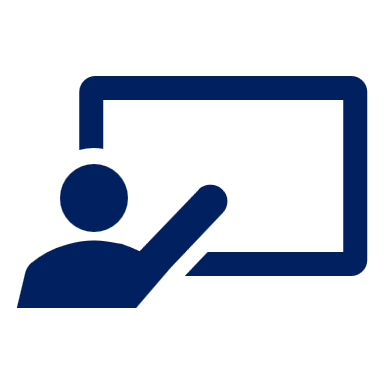 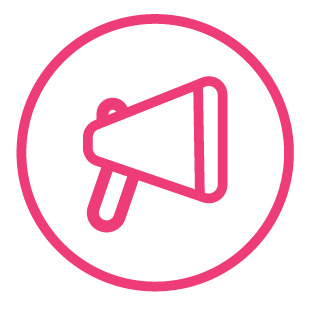 Parle.
Follow up 3
parler
Use Madame to mean Mrs, for a teacher or female adult you don’t know well.
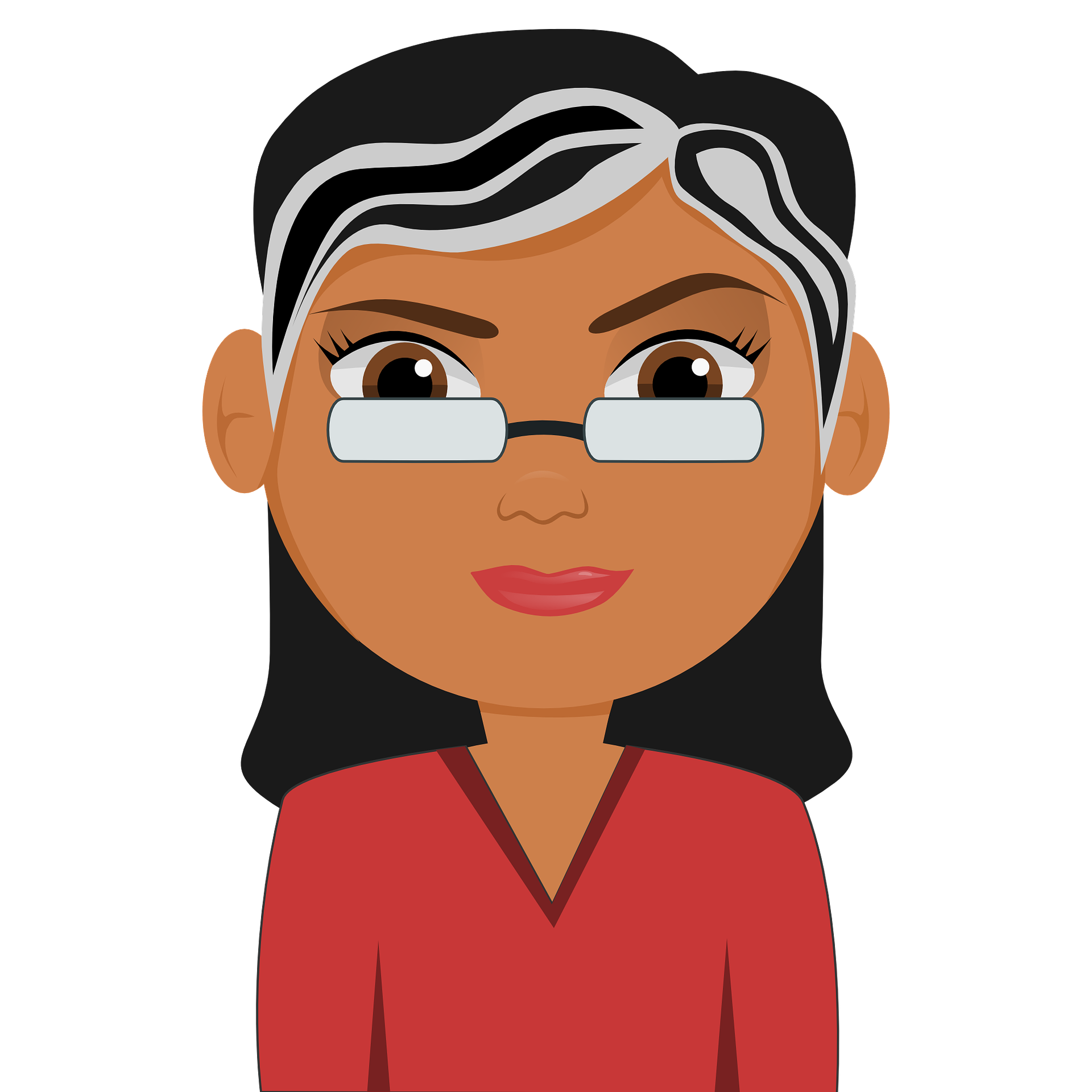 Bonjour !
Madame Vidal
[Speaker Notes: [2/4]

Aim: to practise spoken production of the greetings ‘salut’ and ‘bonjour’ with the appropriate level of formality. 

Procedure:1. Click for bring up Madame Vidal.
2. Pupils say an appropriate greeting.3. Click for a call out to introduce the two word Madame.
4. Click to bring up the Madame Vidal’s matching response.5. Do the same with the information on the following slide.Note: The names have been chosen with familiar SSC so for additional practice in pronunciation, pupils could also say the names.]
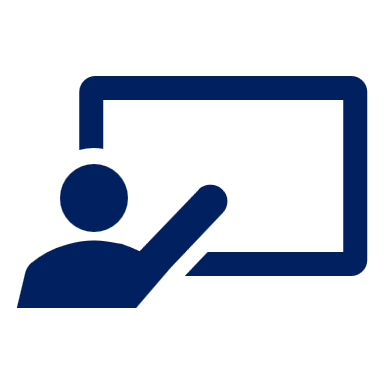 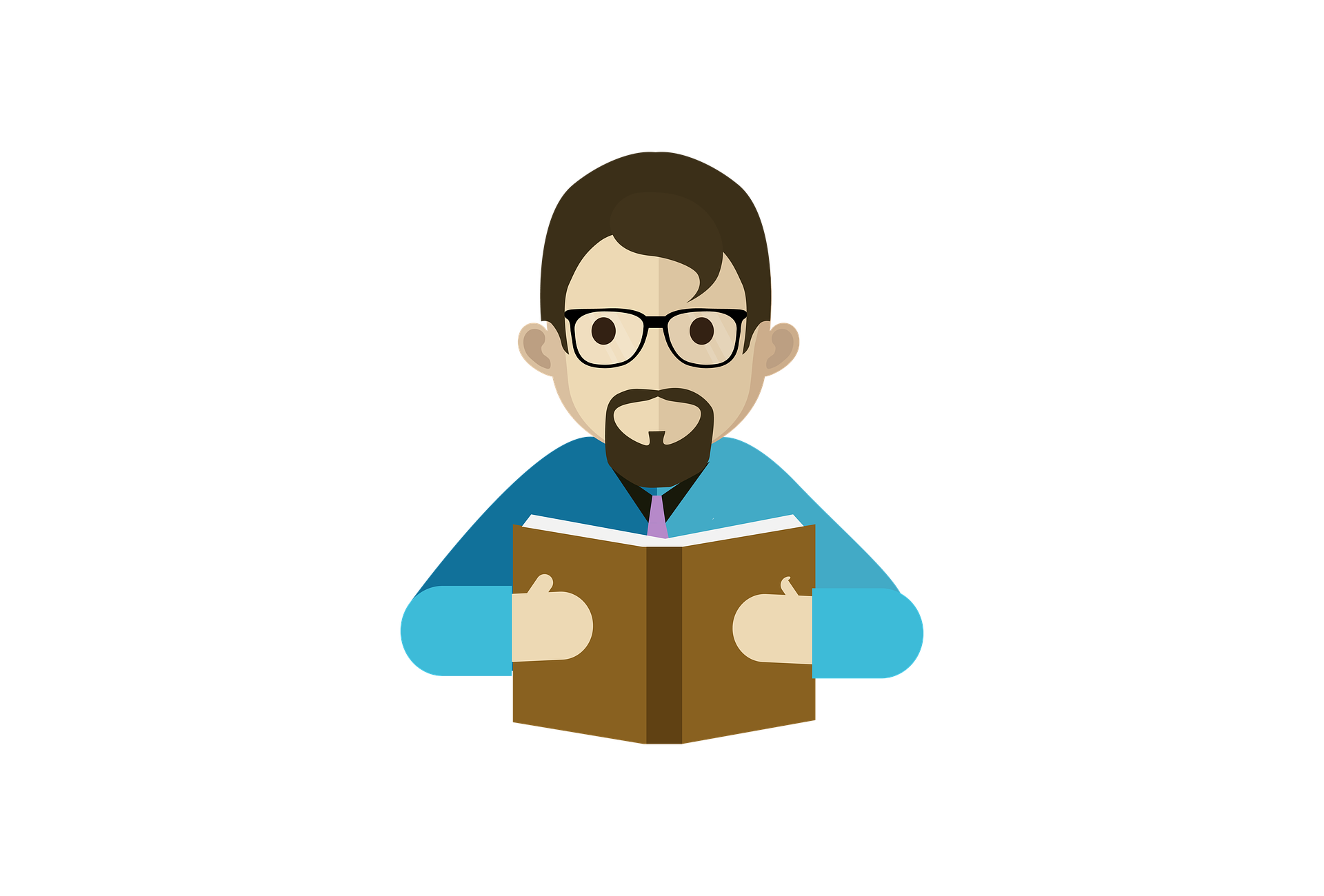 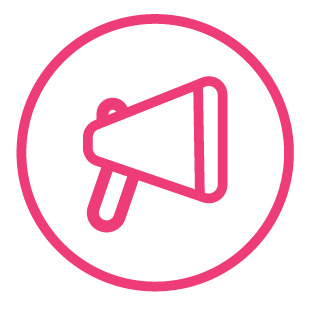 Parle.
Follow up 3
parler
Use Monsieur to mean Mr, for a male teacher or adult you don’t know well.
Bonjour !
Pronounce it like this:
Monsieur Caput
[Speaker Notes: [3/4]]
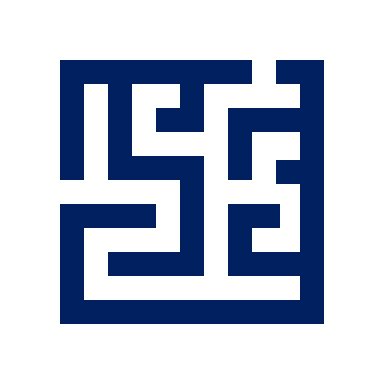 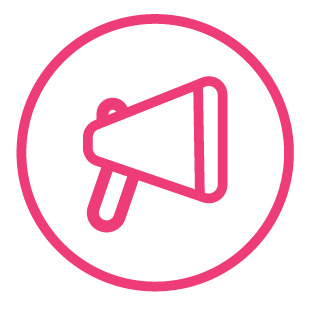 Greet each person. Navigate the maze.
Follow up 3
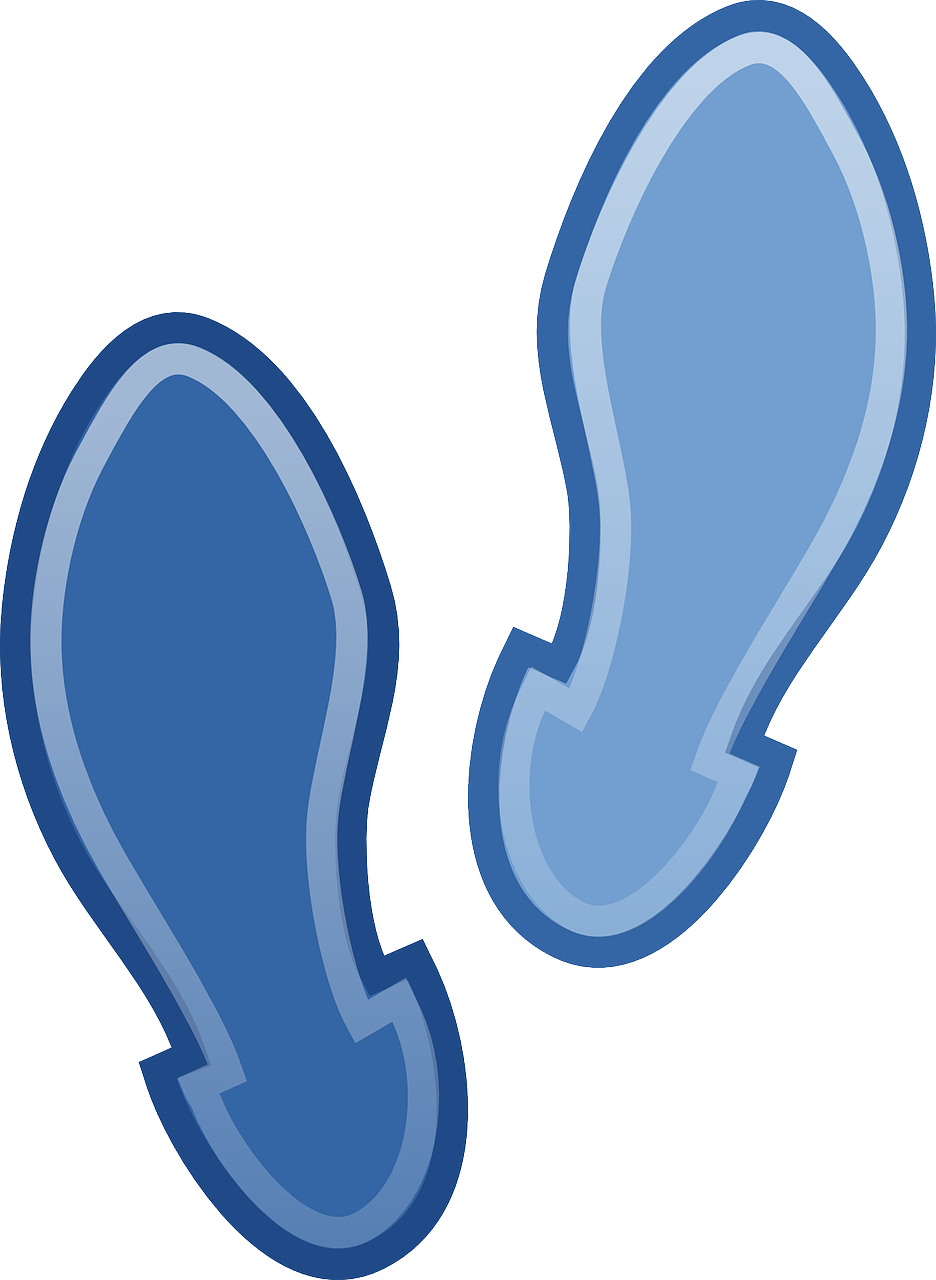 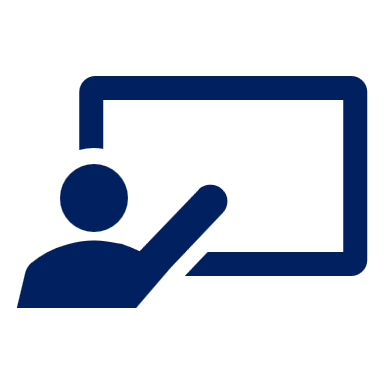 Monsieur Lemaire
Parle.
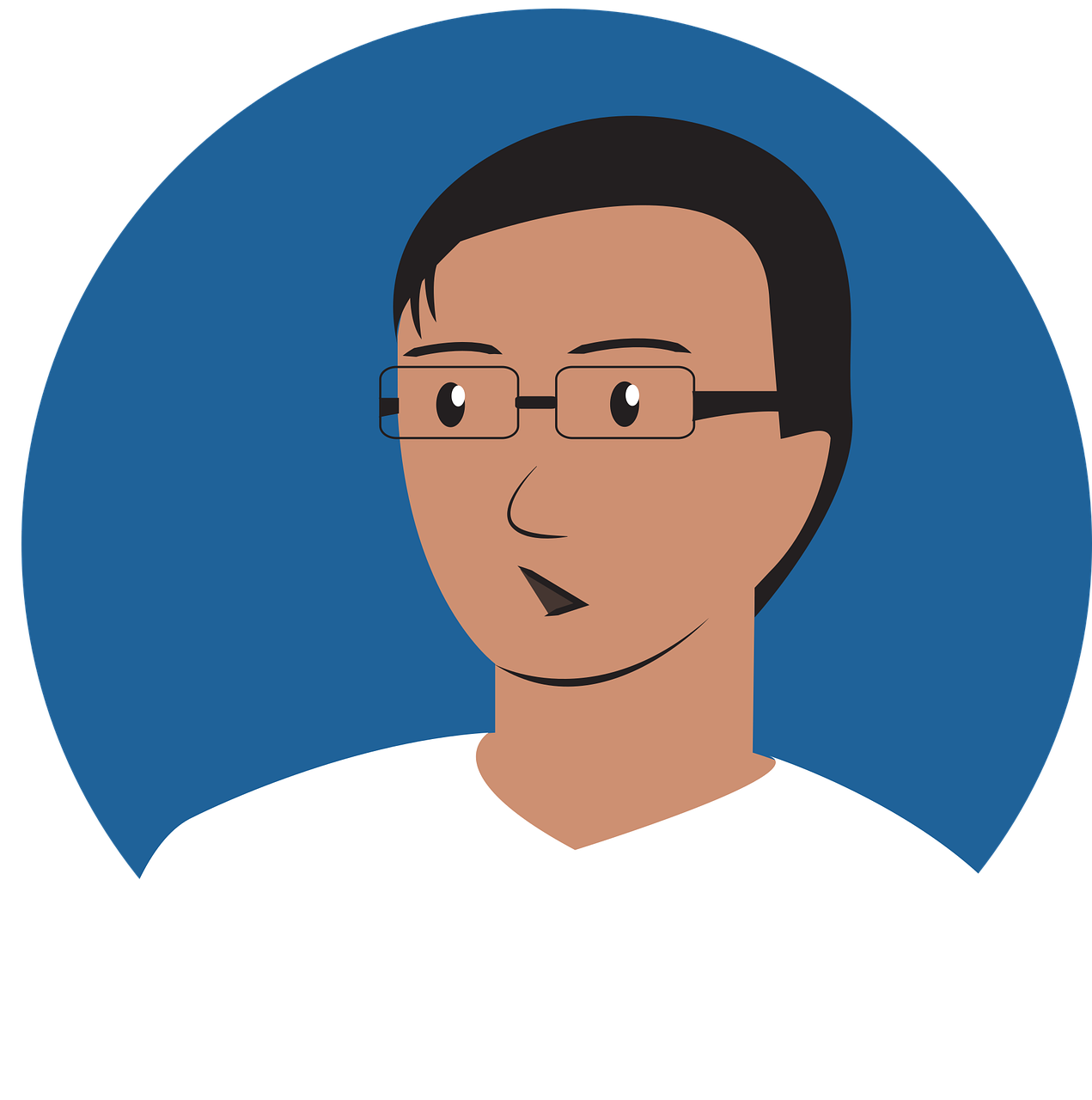 Odile
parler
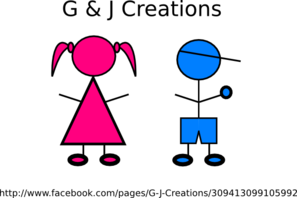 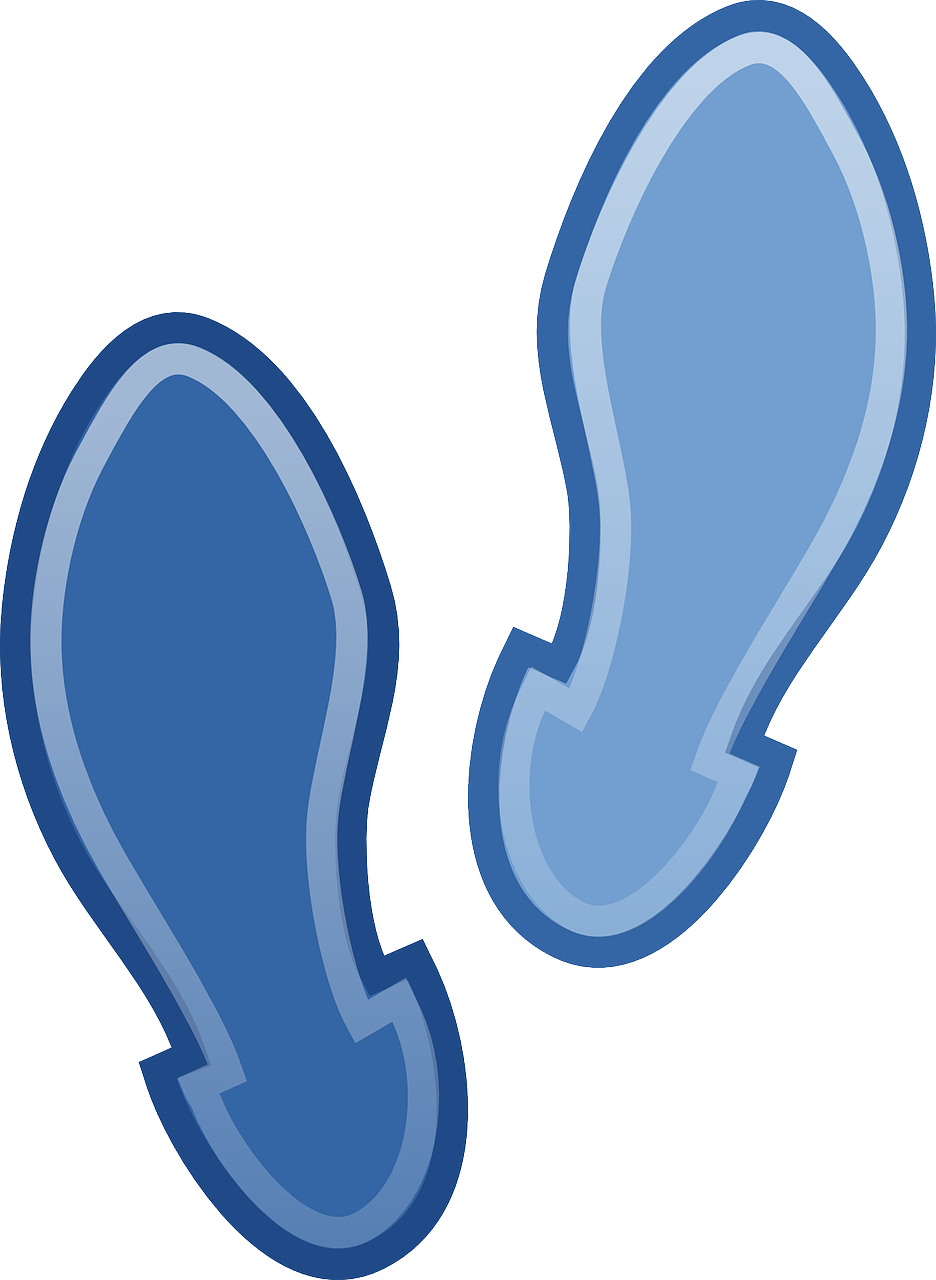 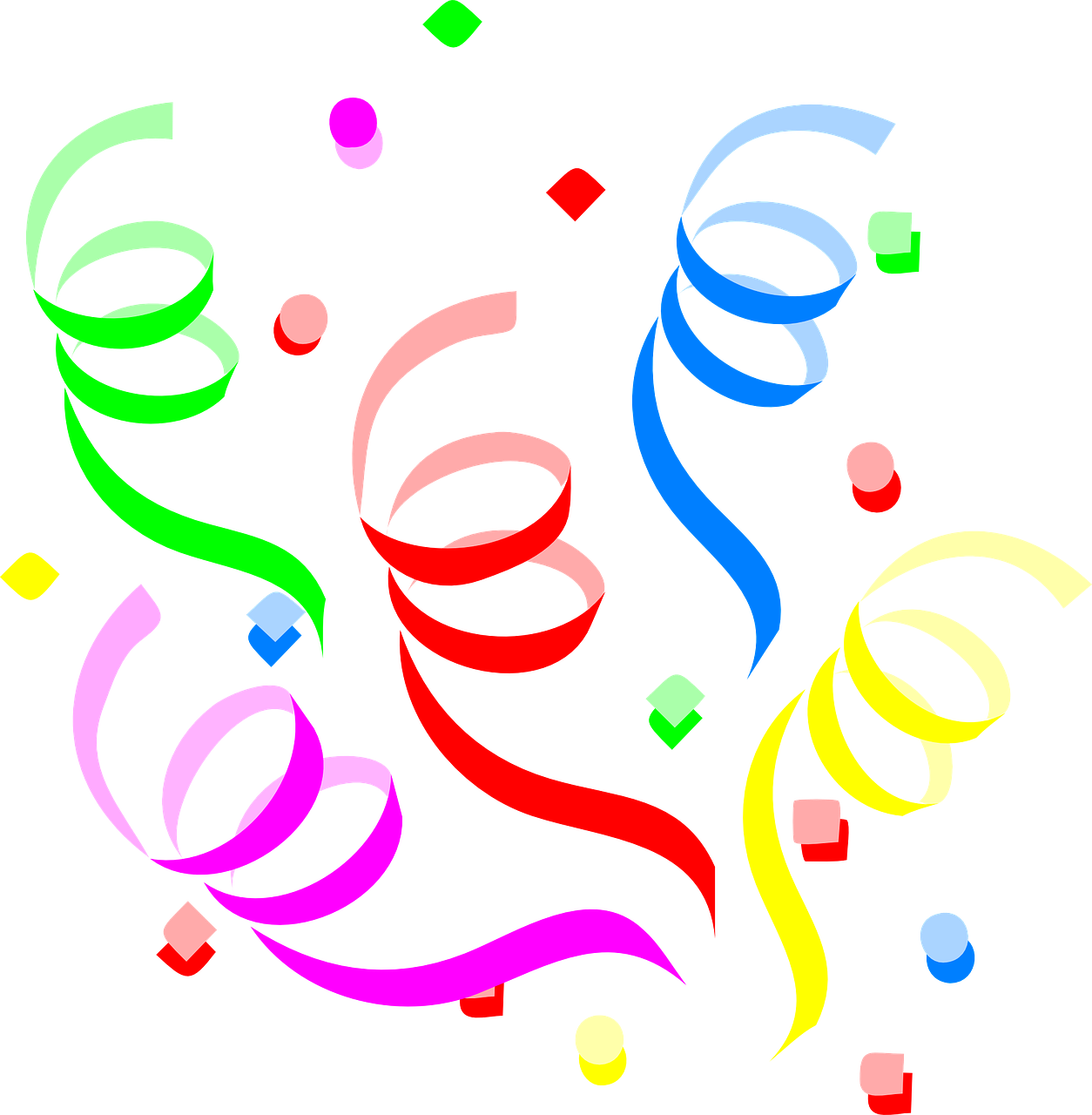 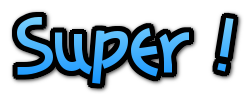 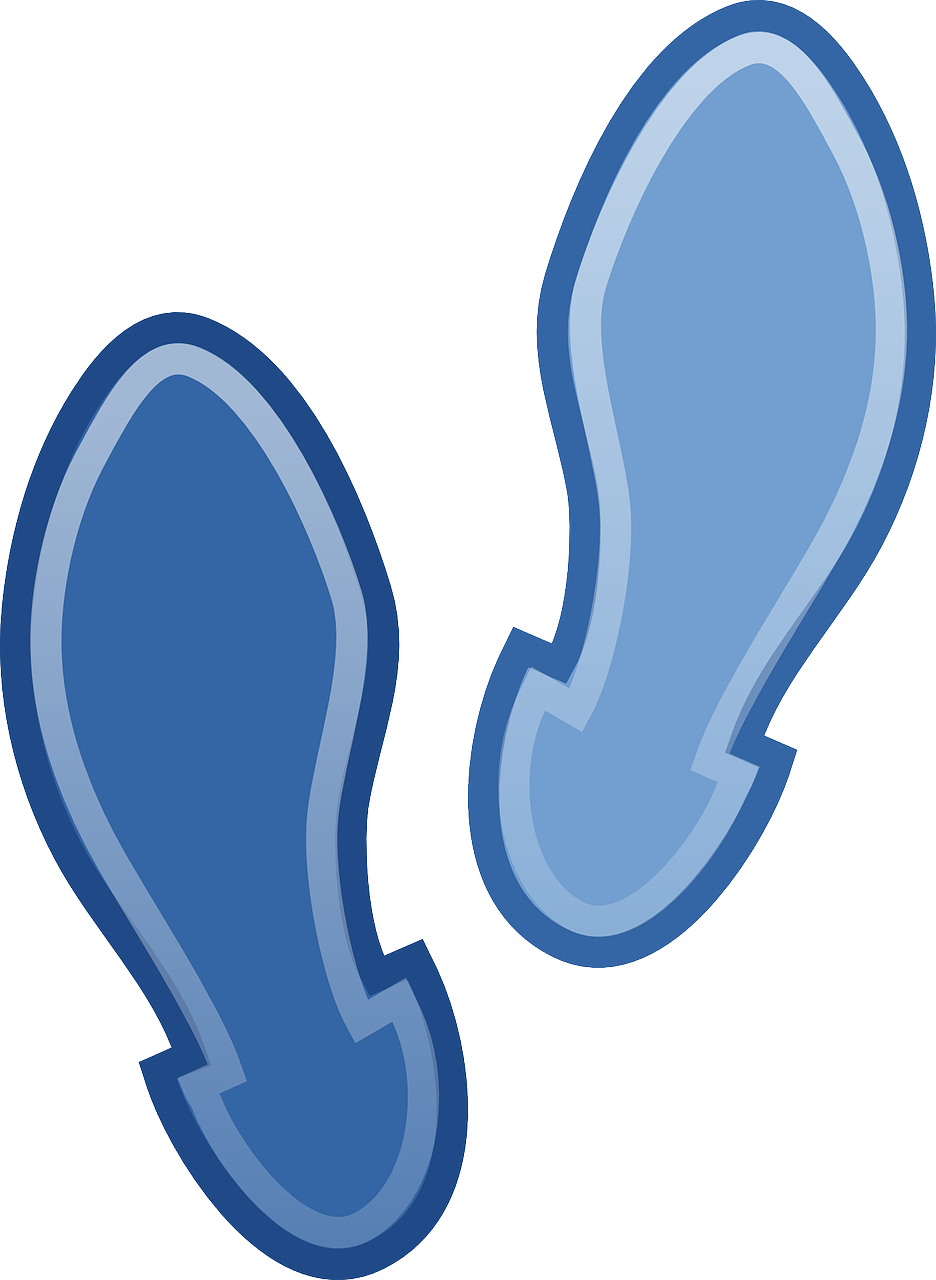 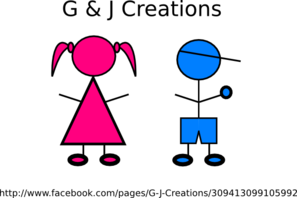 Charlotte
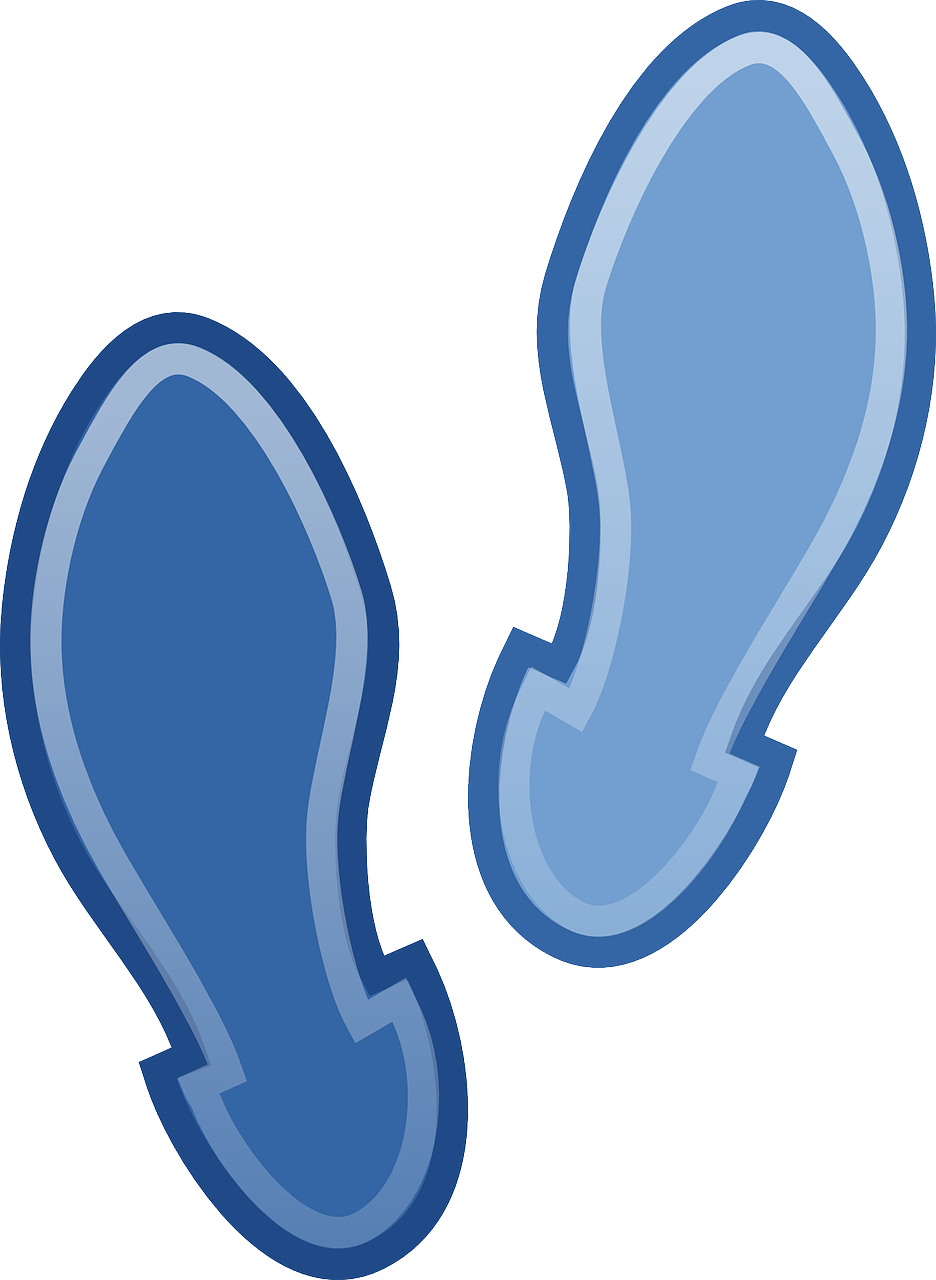 Ali
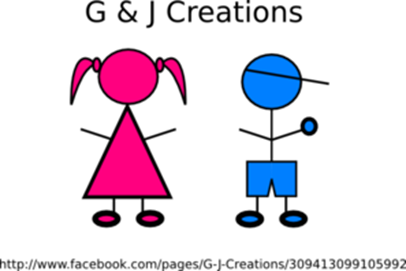 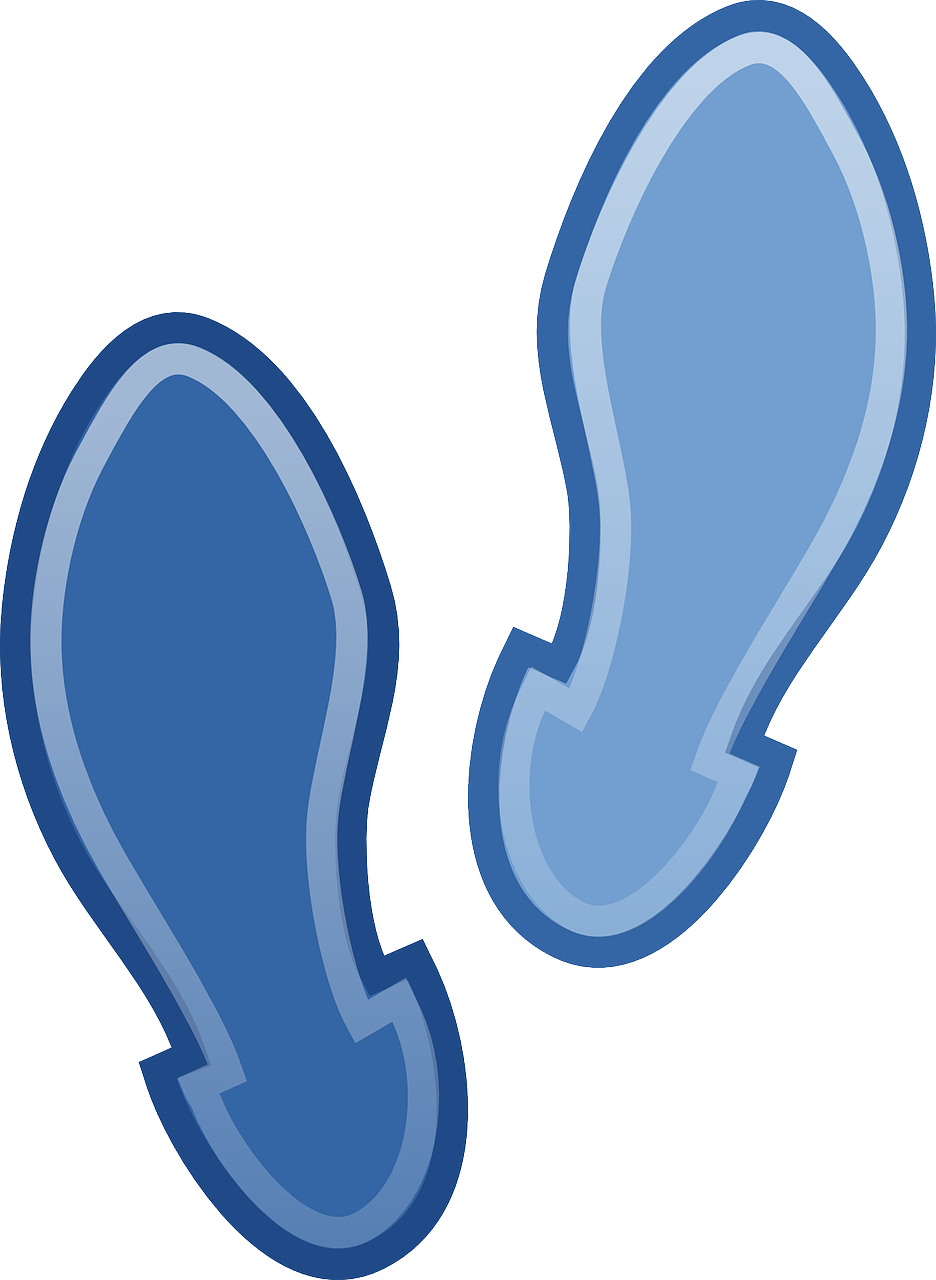 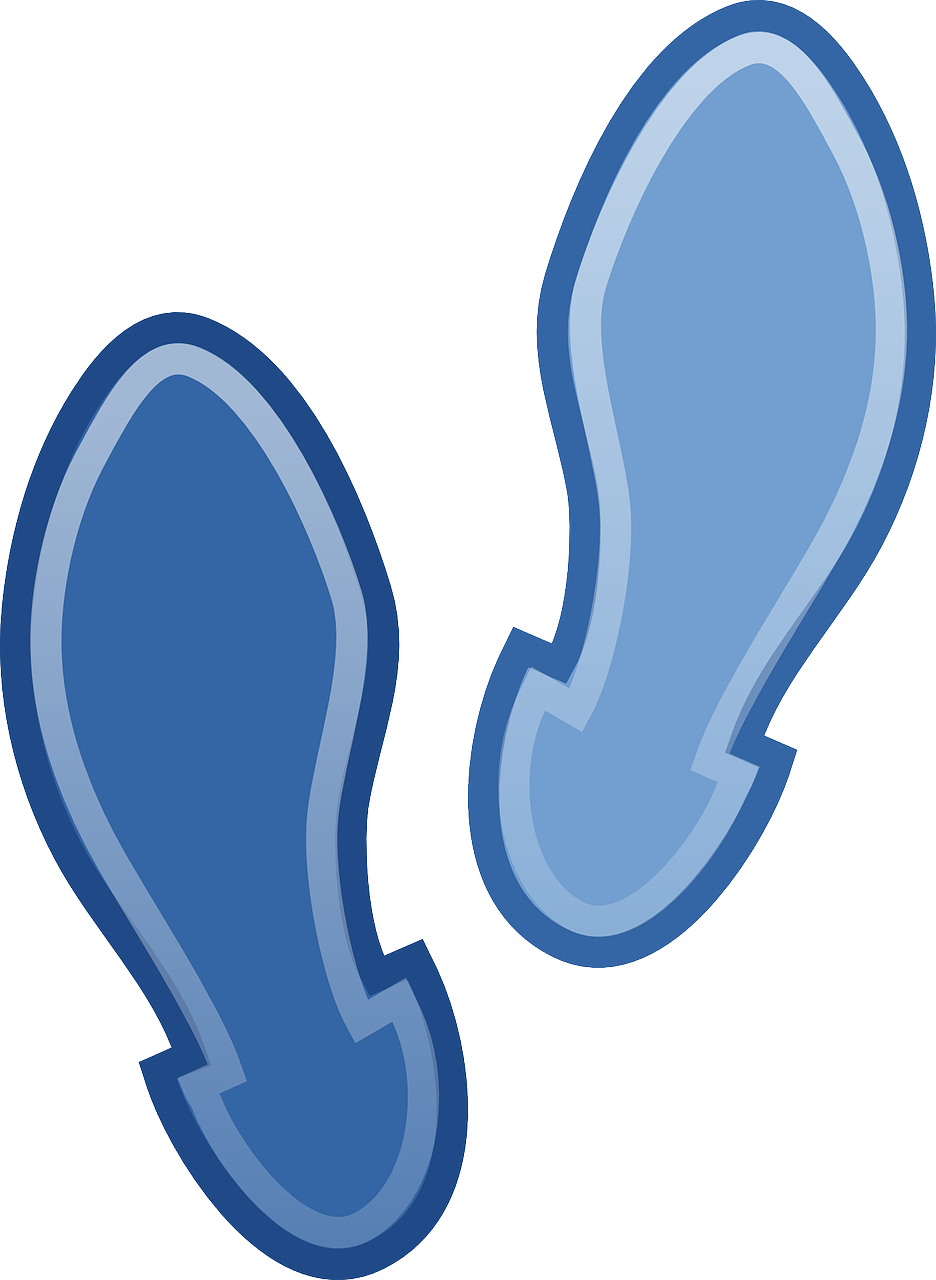 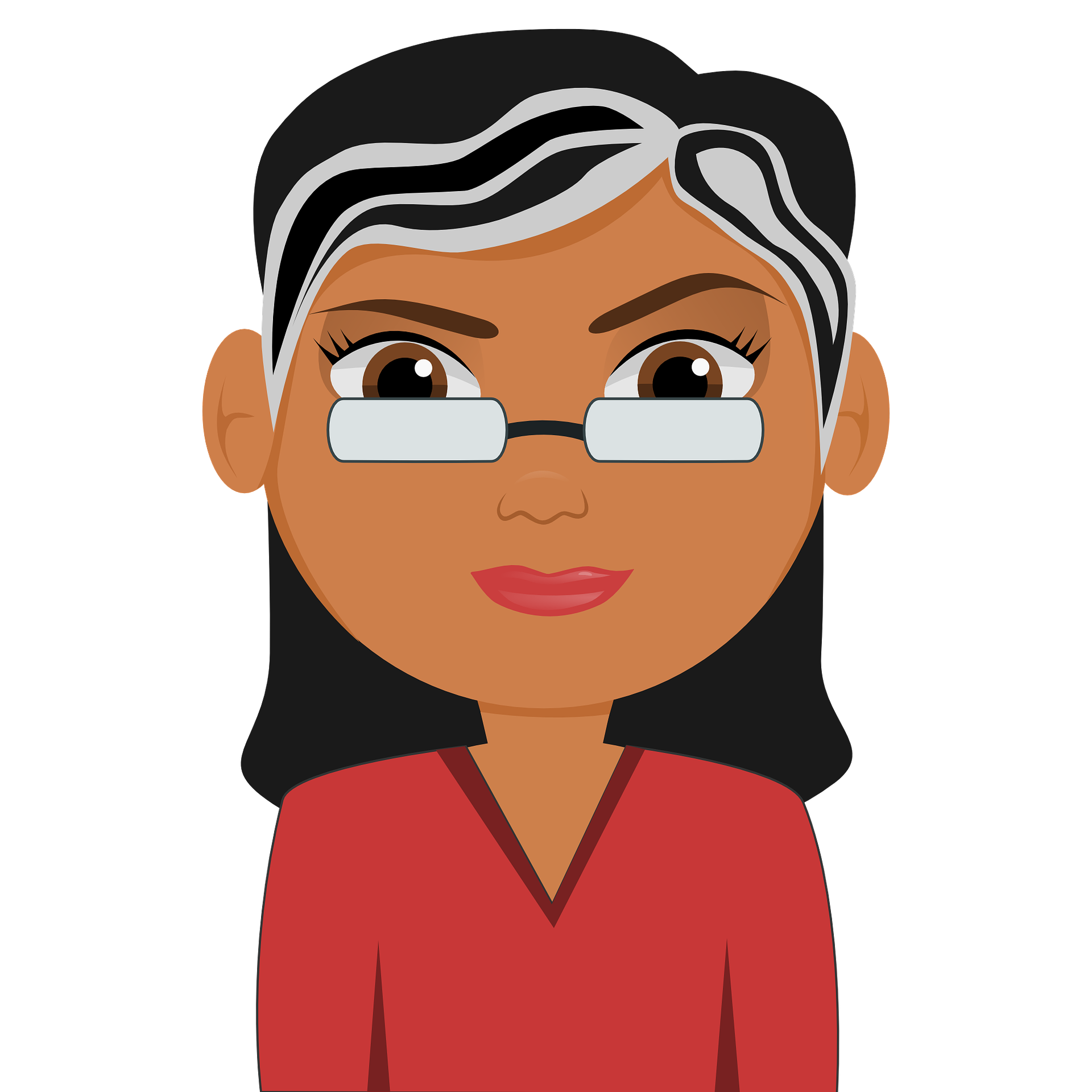 Madame Vidal
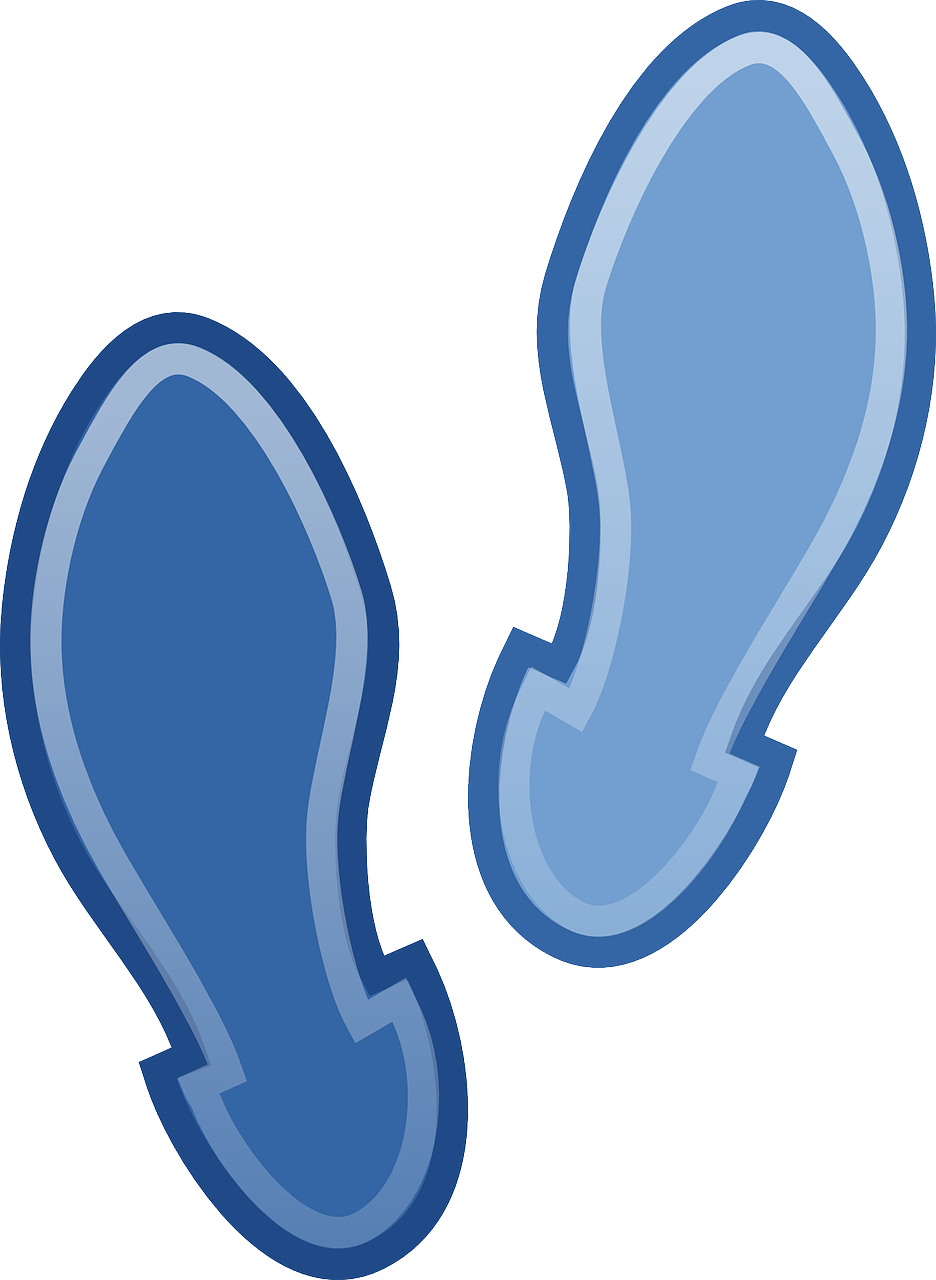 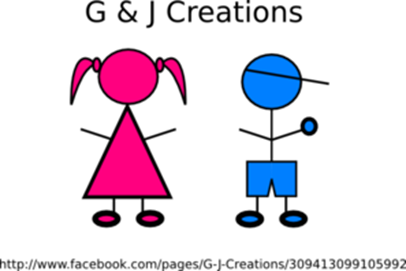 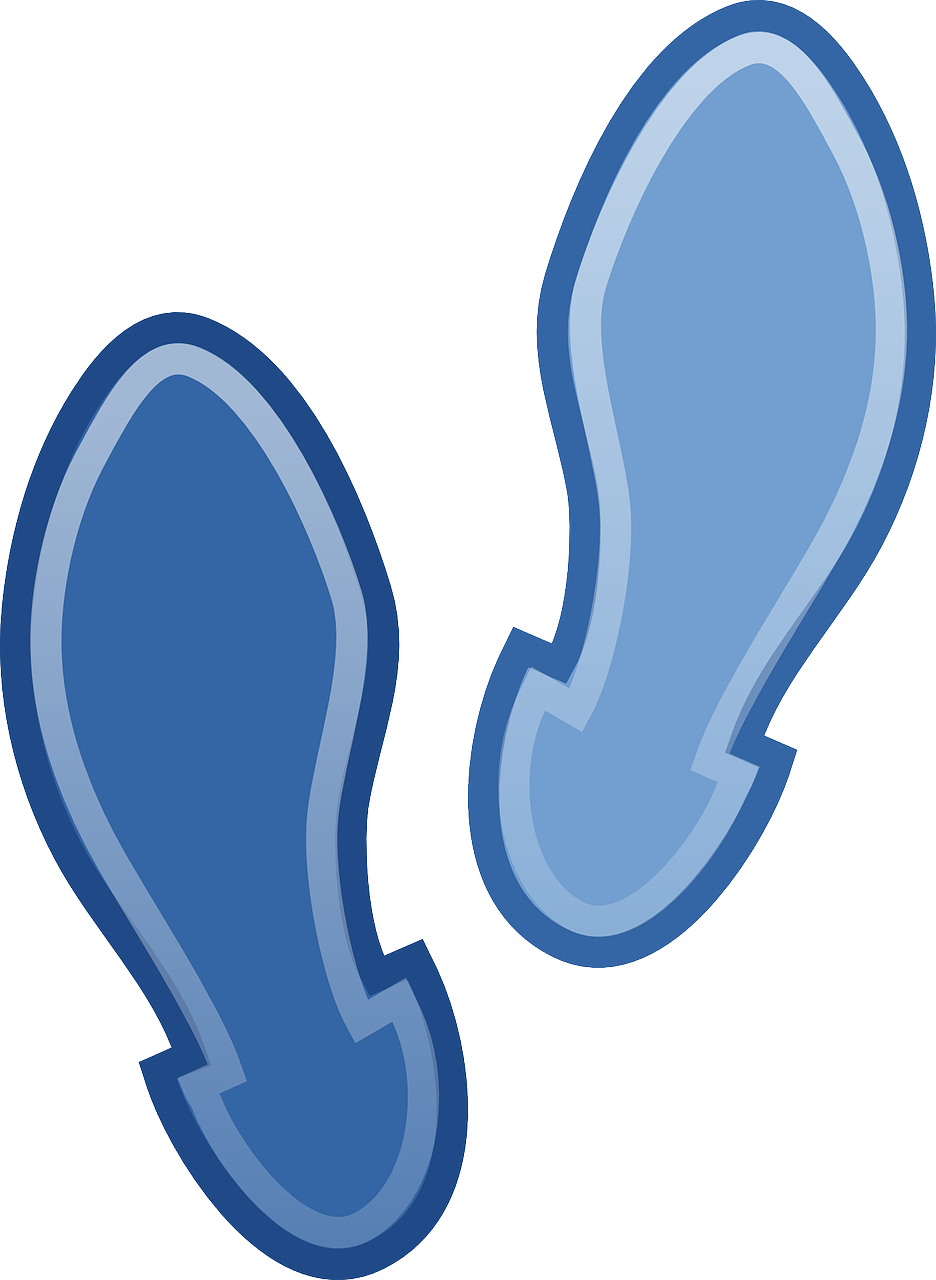 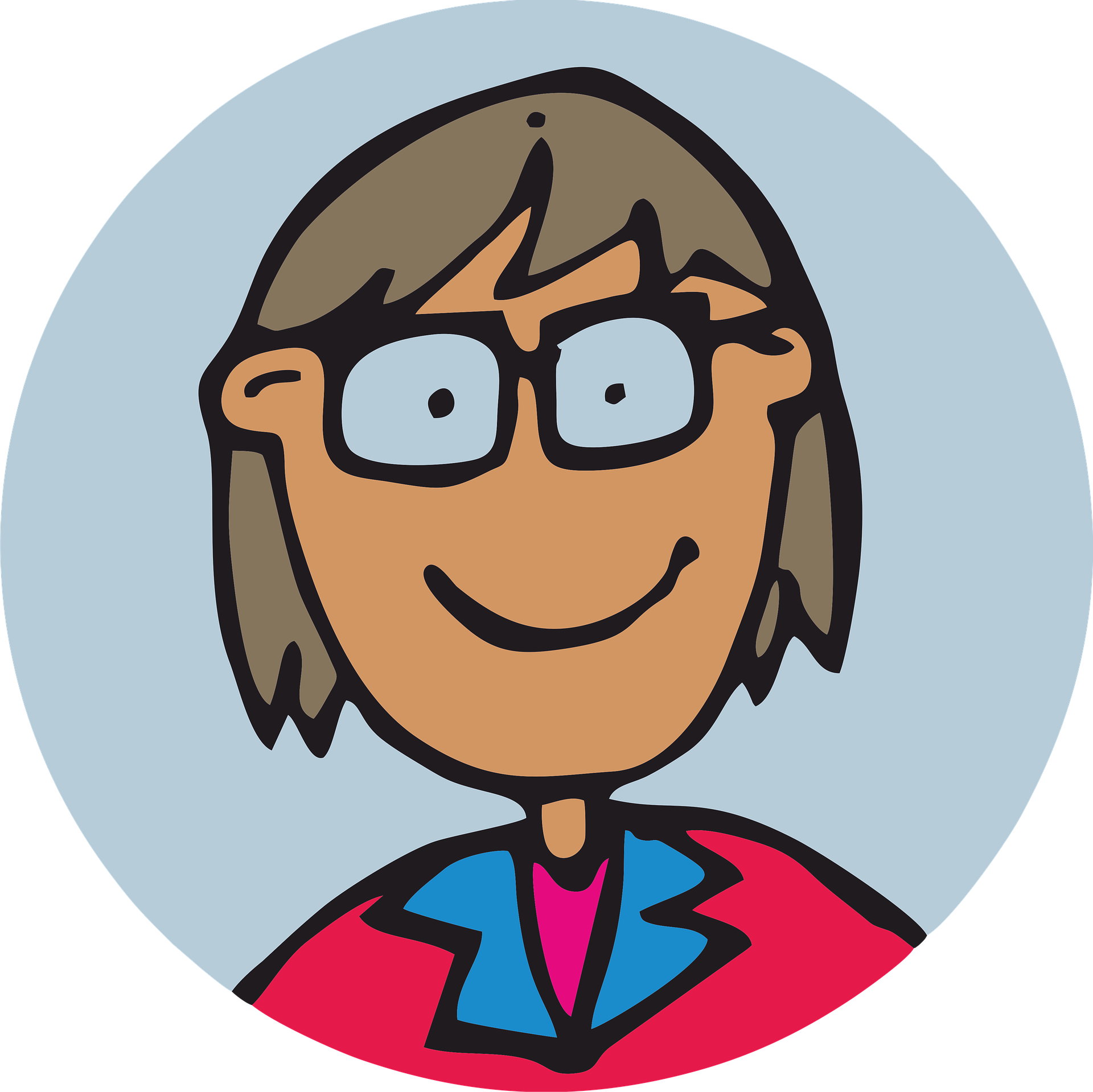 Milo
Madame Dior
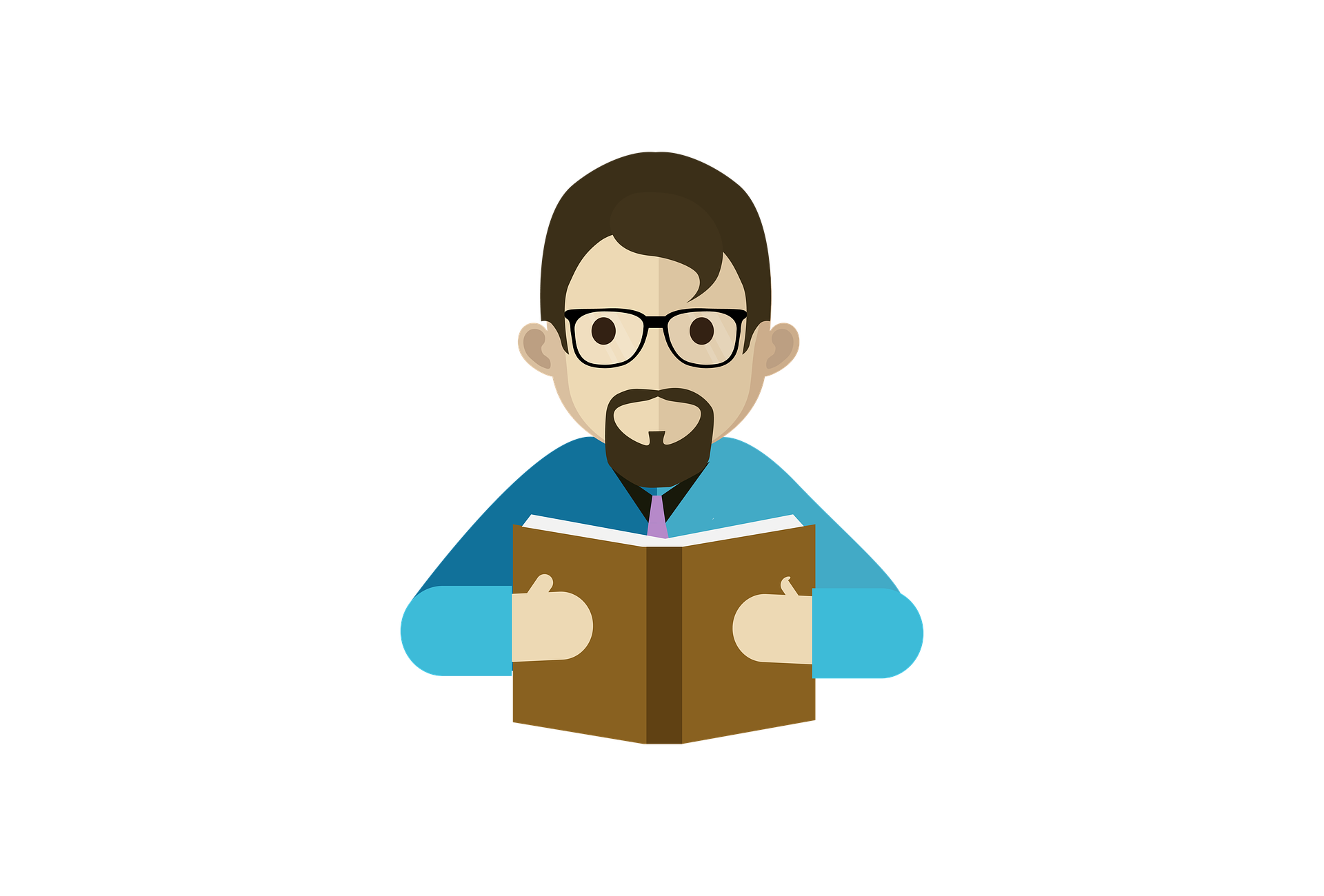 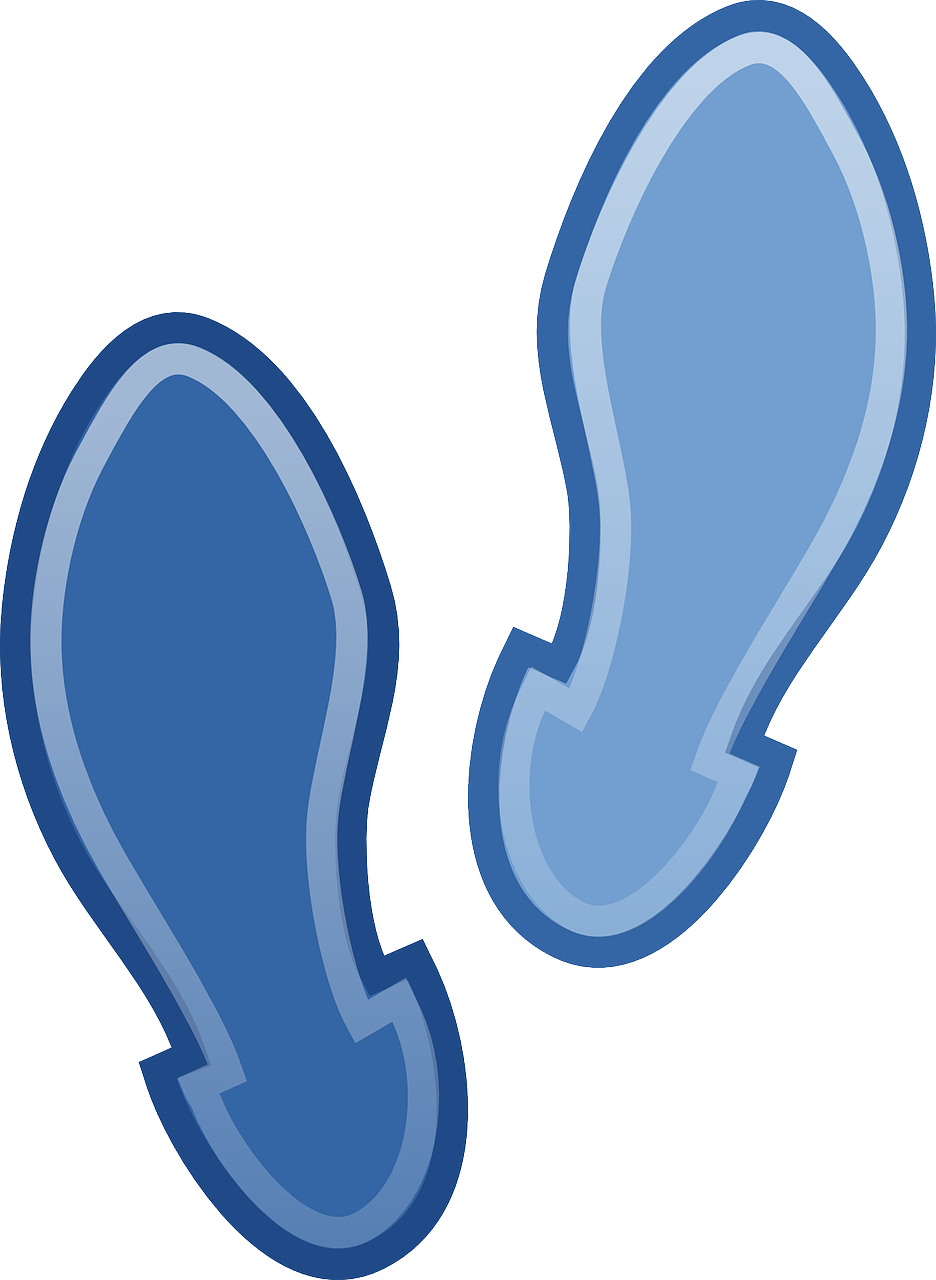 Monsieur Caput
[Speaker Notes: [4/4]

Procedure:1. Pupils have to say an appropriate greeting and the person’s name to navigate their way around the maze to the end.
2. On first click the person spins and pupils greet that person, e.g. Bonjour, Madame Vidal ! Salut, Ali !
3. They continue until they exit the maze.4. In case required, click on the names to hear them pronounced.
Note: The names have been chosen with familiar SSC to facilitate additional practice in pronunciation.]
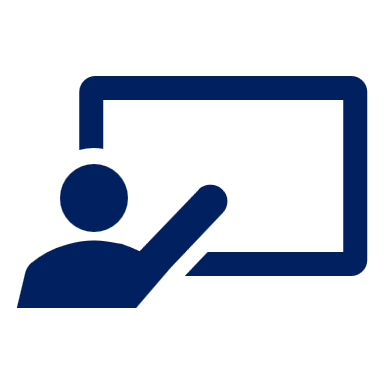 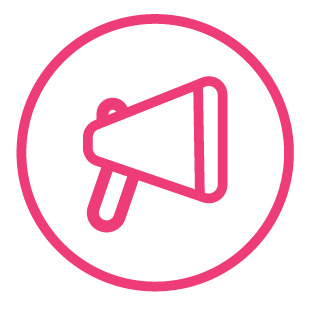 Say the French sentence.
Follow up 4
Parle.
You do not need all of the words!
ici
parler
Salut !
suis
15
Bonjour ! Je suis ici.
Hello! I am here.
est
je
S
Bonjour !
il
0
là
DÉBUT
[Speaker Notes: Timing: 5 minutes (6 slides)

Aim: to practise oral sentence building, deciding between the target features of je suis | il/elle est and masculine | feminine adjective forms.
Procedure:
1. Click for English sentence and French prompt words.2. Click Début to start the timer.
3. Pupils select from the words given to create and say the sentence out loud before the time elapses.4. Click for the French sentence to appear.Answer:Bonjour ! Je suis ici.]
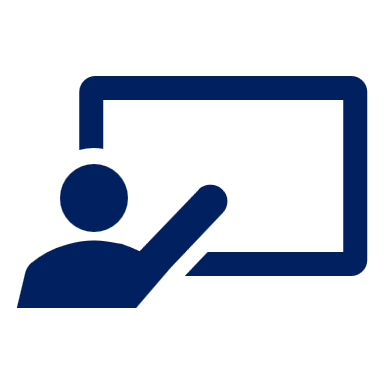 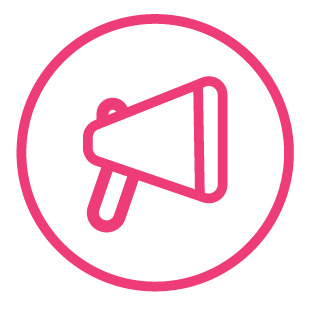 Say the French sentence.
Parle.
Follow up 4
You do not need all of the words!
elle
parler
Salut !
oui
15
Oui, elle est présente.
Yes, she is present.
est
présente
S
présent
il
0
non
DÉBUT
[Speaker Notes: [2/6]
Answer:Oui, elle est présente.]
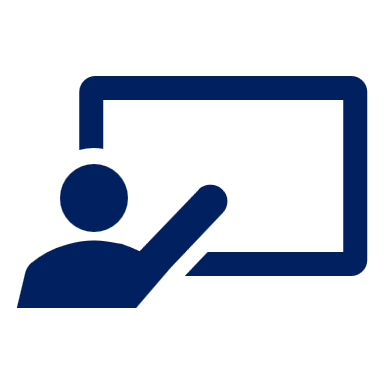 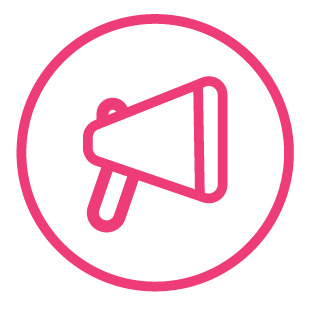 Say the French sentence.
Follow up 4
Parle.
You do not need all of the words!
elle
parler
absente
non
15
Non, Madame. Il est absent.
No, Miss. He is absent.
est
Monsieur
S
Madame
il
0
absent
DÉBUT
[Speaker Notes: [3/6]
Answer:Non Madame, il est absent.]
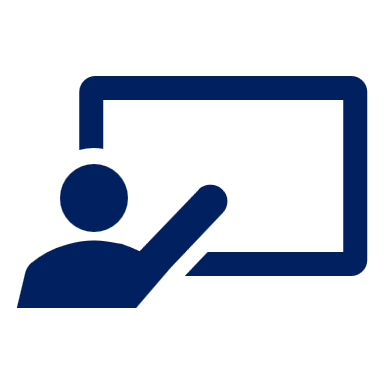 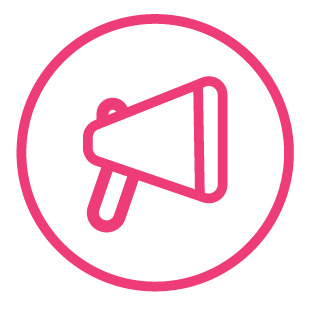 Say the French sentence.
Parle.
Follow up 4
You do not need all of the words!
elle
parler
Salut !
suis
15
Salut Laura ! Monsieur, elle est là !
Hi Laura!  Sir, she is there!
est
Madame
S
Monsieur
il
0
Lara
là
DÉBUT
[Speaker Notes: [4/6]Answer:
Salut Laura !  Monsierur, elle est là !]
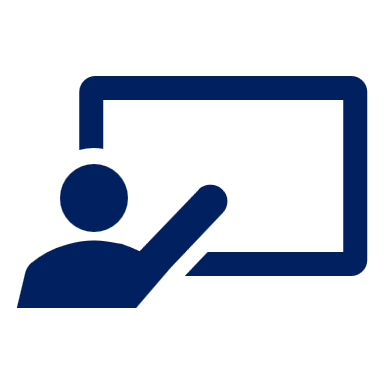 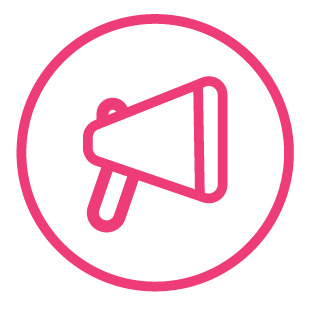 Say the French sentence.
Parle.
Follow up 4
You do not need all of the words!
elle
parler
Madame
absente
15
Elle est absente, Monsieur.
She is absent, Sir.
est
je
S
Monsieur
il
0
absent
DÉBUT
[Speaker Notes: [5/6]Answer:
Elle est absente, Monsieur.]
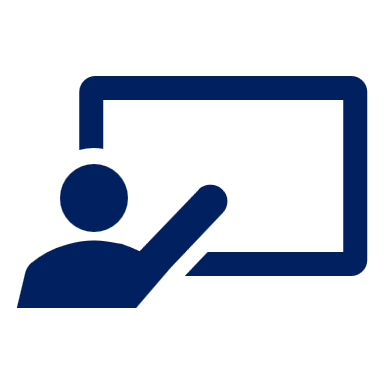 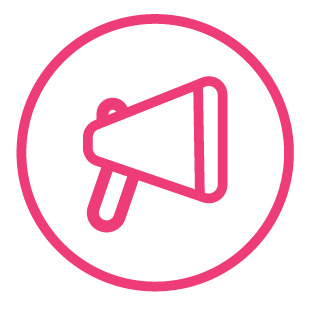 Say the French sentence.
Parle.
Follow up 4
You do not need all of the words!
elle
parler
Salut !
Madame
15
Bonjour, Madame ! Oui, il est présent.
Hello, Miss! Yes, he is present.
est
présente
S
Bonjour !
il
0
oui
présent
DÉBUT
[Speaker Notes: [6/6]Answer:
Bonjour, Madame !  Oui, il est present.]

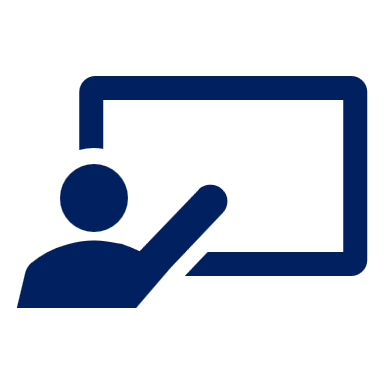 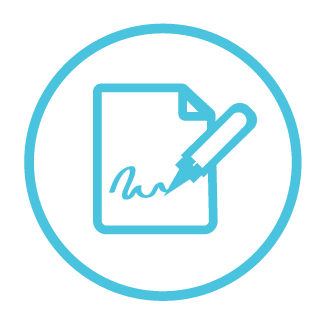 Follow up 5:
.
Écris en français.
-	Bonjour, Anne !
-	Bonjour, Madame.
-	Luc ?
-	Non,  il est   absent, Madame.
-	Bonjour, Milo !
-	Bonjour, je suis ici.
-	Odile ?
-	Elle est présente, Madame.  Elle est là.
écrire
[Hello]
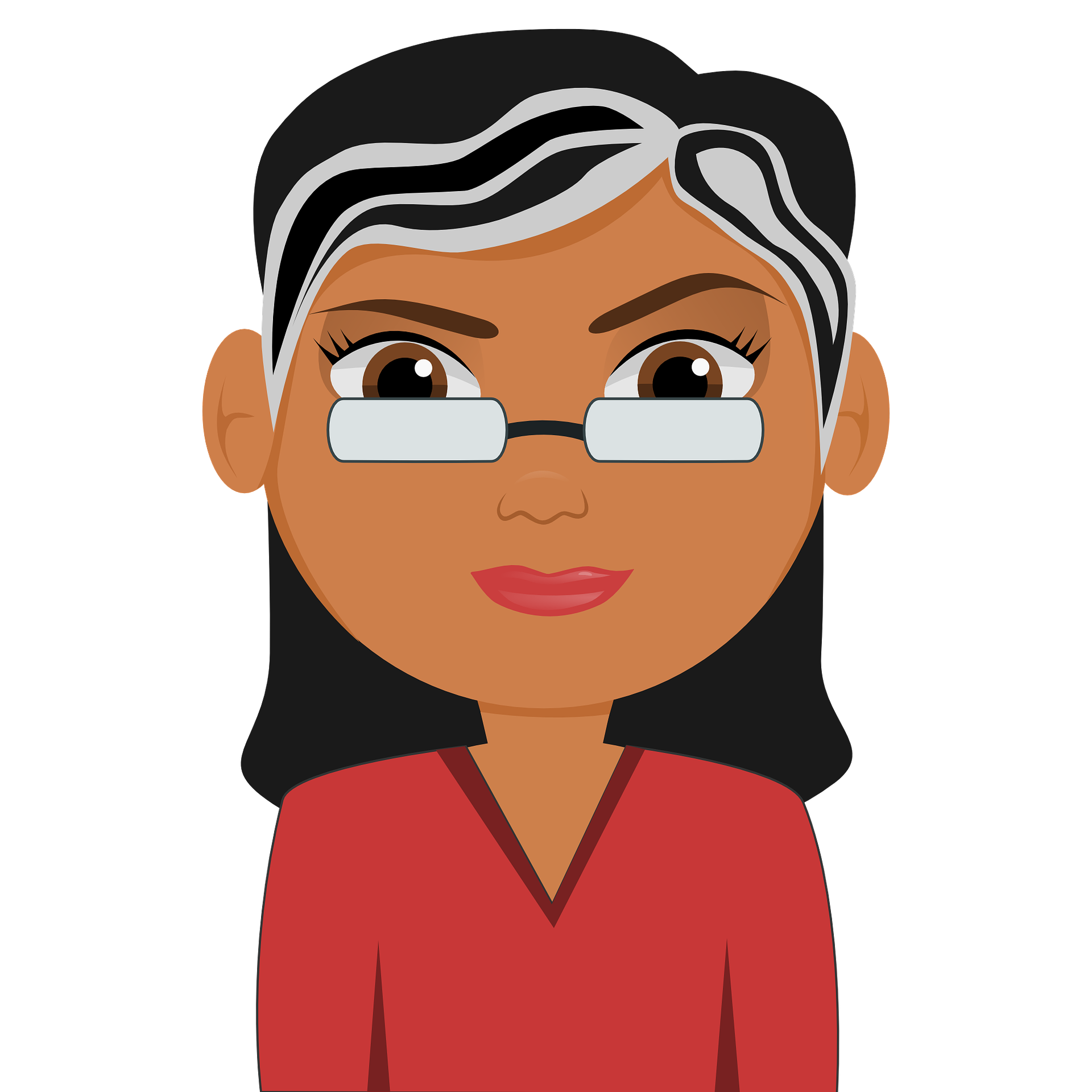 [he is]
[I am here.]
Madame Vidal
[She is there.]
[She is present]
[Speaker Notes: Timing: 10 minutes
Aim: to practise written production of the vocabulary and structures from this week’s learning.

Procedure:1. Tell pupils this is a conversation between teacher and pupils in a classroom.2. They try to write the French for the pink English prompts.3. Click to reveal the French words.4. Click the player to hear the conversation in full.]